Anatomie du PELVIS OSSEUX2025
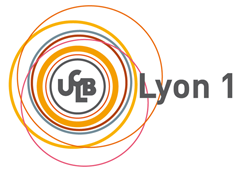 Pr. Patrick MERTENS
Département d’Anatomie humaine 
Faculté de médecine LYON-est
Université Claude BERNARD - LYON I
Anneau osseux pelvien
Crânial
Gauche
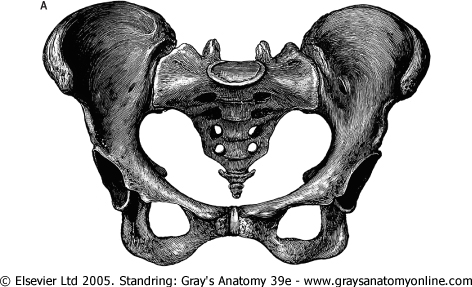 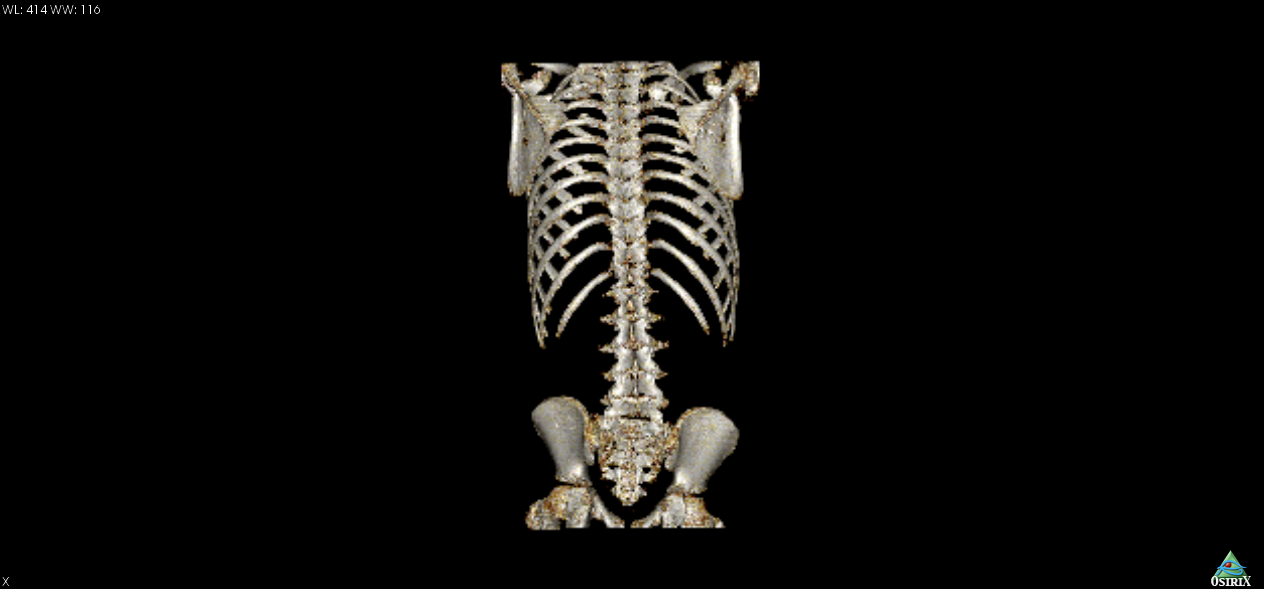 Vue de face
Entoure la partie basse de la cavité abdominale 
et la cavité pelvienne
P Mertens 2025
PLAN
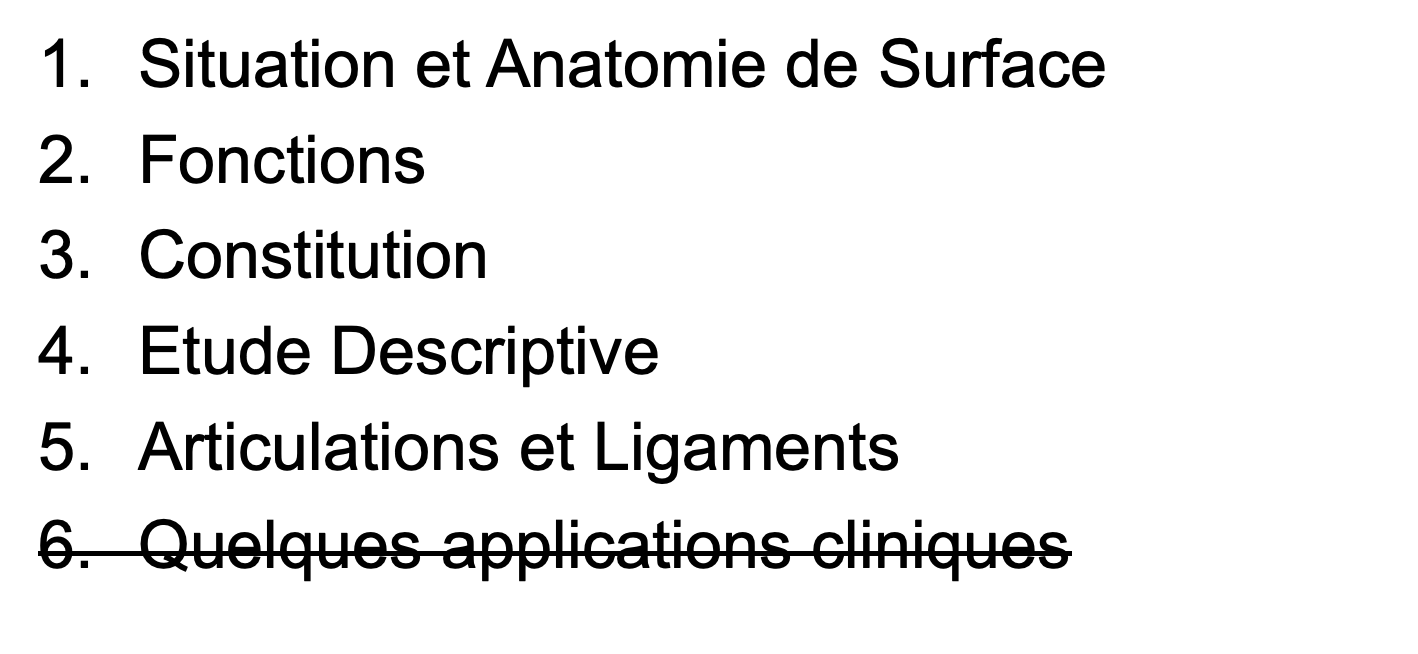 Détroits et diamètres
Explorations
P Mertens 2025
1. SituationetAnatomie de surface
Paroi abdominale antérieure
Dos
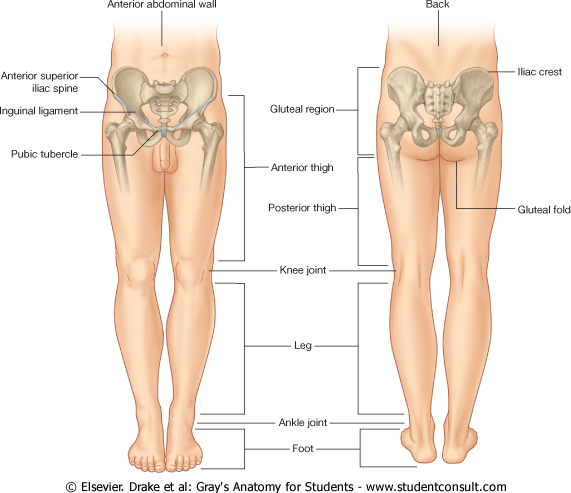 Epine iliaque
antérosupérieure
Crête iliaque
Région glutéale
Ligament inguinal
Tubercule du pubis
Cuisse antérieure
Cuisse postérieure
Pli glutéal
Articulation du genou
Jambe
Articulation de la cheville
Pied
P Mertens 2025
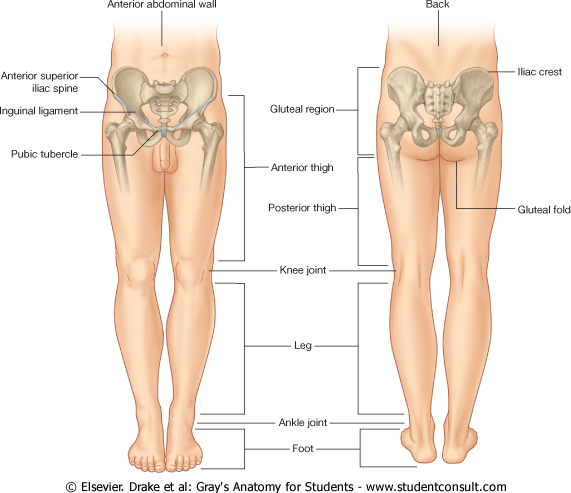 Éléments palpables
Vue antérieure
Epine iliaque
antérosupérieure
(palpable)
Crête iliaque
(palpable)
Fosse
Iliaque interne
Région
inguinale
Ligament
Inguinal
(palpable)
Région sus pubienne
Tubercule (épine) 
du pubis
(palpable)
Symphyse pubienne
(palpable)
P Mertens 2025
Vue postérieure
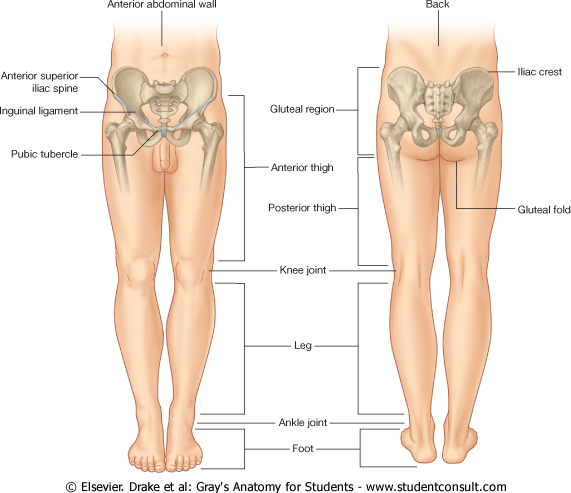 Crête
Iliaque
(palpable)
Région 
glutéale
(fesse)
Fosse iliaque externe
Crête sacrée
(palpable)
Tubérosité
Ischiatique
(palpable)
Pli interglutéal 
Coccyx à son extrémité inférieure
(palpable)
Pli glutéal
(palpable)
P Mertens 2025
Fermé à sa partie inférieure par 
Périnée (= plancher)
de l’homme en vue inférieure :
Symphyse pubienne
(palpable)
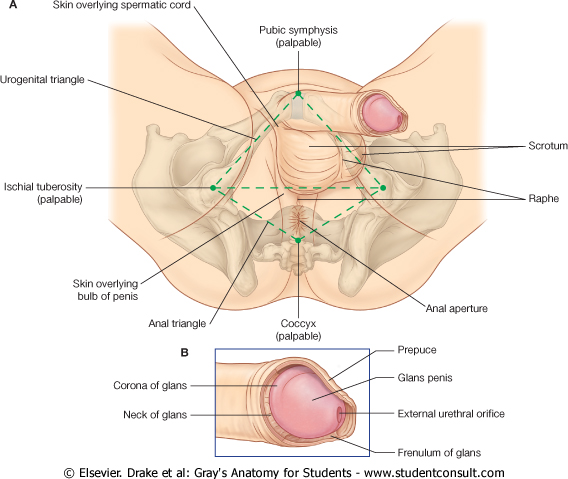 Triangle
urogénital
Tubérosité
Ischiatique
(palpable)
Orifice anal
Triangle anal
P Mertens 2025
Muscles de la paroi abdominale
Grand bassinn
Cavité abdominale
Ouverture supérieure de la cavité pelvienne
(détroit supérieur)
Aile iliaque
Région glutéale
Détroit supérieur
Cavité pelvienne
Membrane obturatrice
Petit bassin
Ouverture inférieure de la cavité pelvienne
(détroit inférieur)
Périnée
Vue antérieure d’une coupe frontale
P Mertens 2025
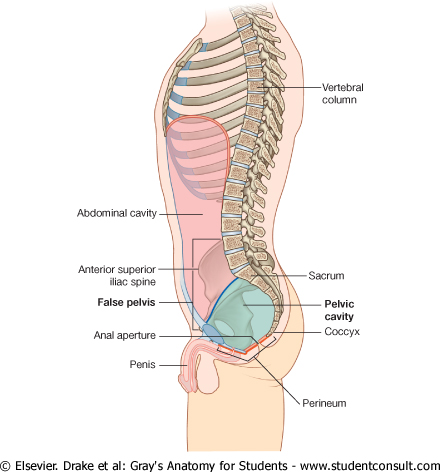 Ht
Av
Colonne
Vertébrale
Cavité abdominale
Epine iliaque
antérosupérieure
Cavité
Pelvienne 
(contenue dans le petit bassin)
Grand bassin
Orifice anal
Périnée
P Mertens 2025
2. Fonctions
P Mertens 2025
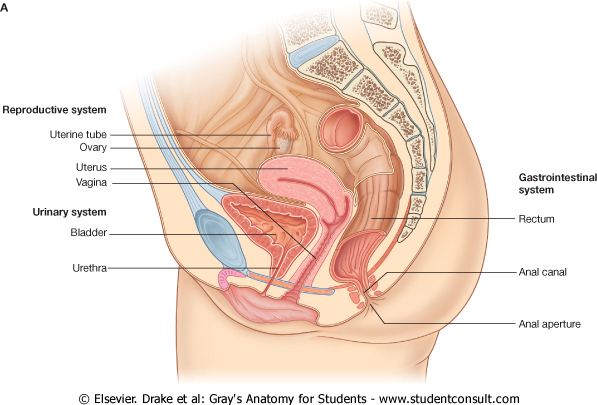 1- Contient, protège et 
soutient des organes :
La vessie
Le rectum
Le canal anal
Les organes de la reproduction
Appareil de la
reproduction
Trompe utérine
Ovaire
Appareil gastro-intestinal
Appareil urinaire
Vessie
Canal anal
Orifice anal
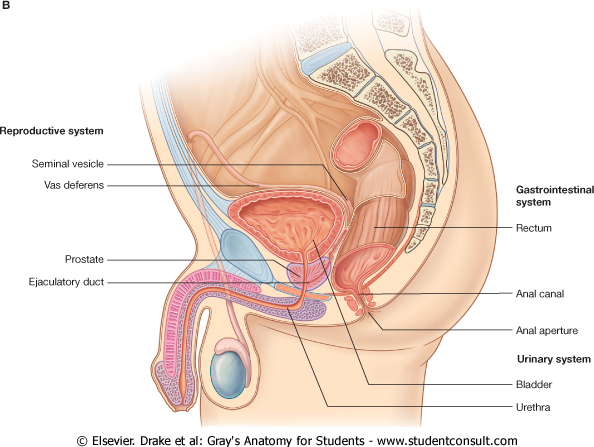 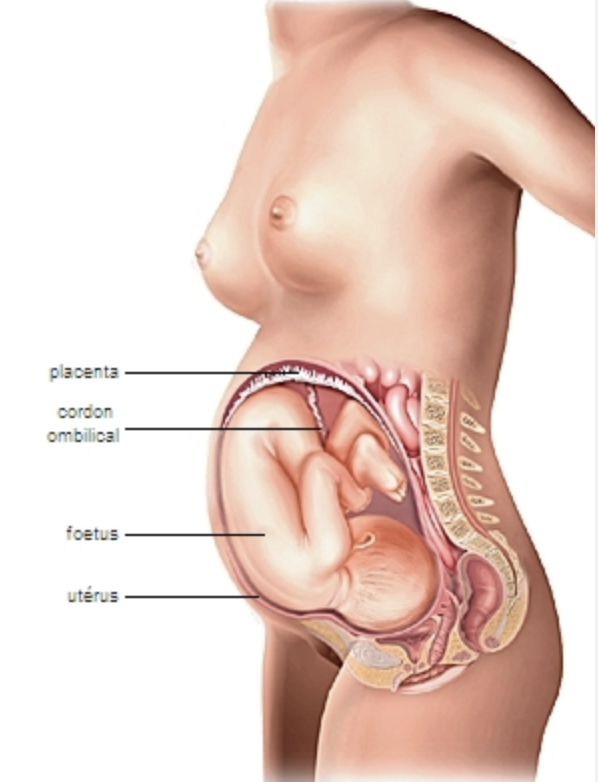 Coupes sagitalles
Appareil de la
reproduction
Vésicule séminale

Conduit déférent
Le fœtus en développement
chez la femme enceinte
Appareil gastro-intestinal
Canal éjaculateur
Canal anal
Orifice anal
2- Fixe les racines des organes génitaux externes
Appareil urinaire
Vessie
P Mertens 2025
Crânial
Crânial
Latéral
Médial
3- Attache du membre inférieur
Par la Ceinture pelvienne = 2 os coxaux
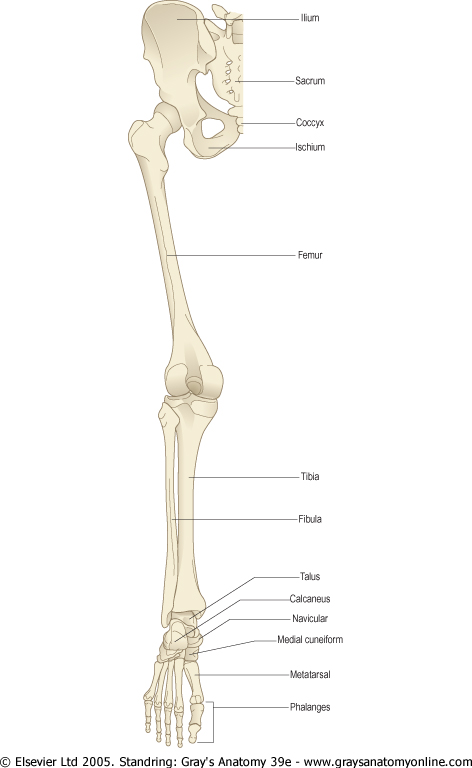 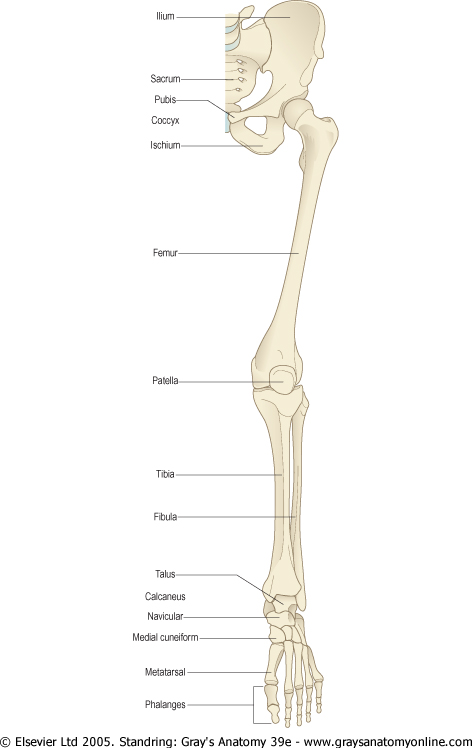 Articulation coxo-fémorale
Vue
Post.
Vue
Ant.
P Mertens 2025
4-  Transmission des forces en appui bipodal
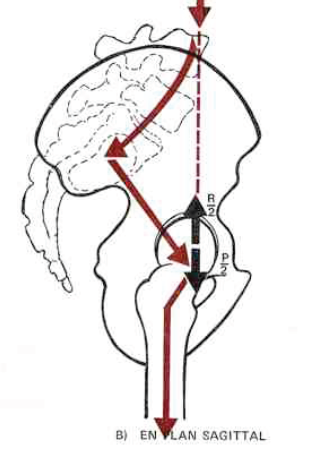 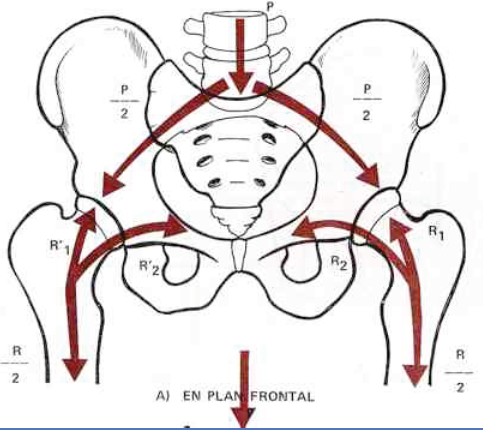 Les forces de réaction augmentent à la marche <<< course
P Mertens 2025
5- Passages entre cavité abdomino-pelvienne et membre inférieur
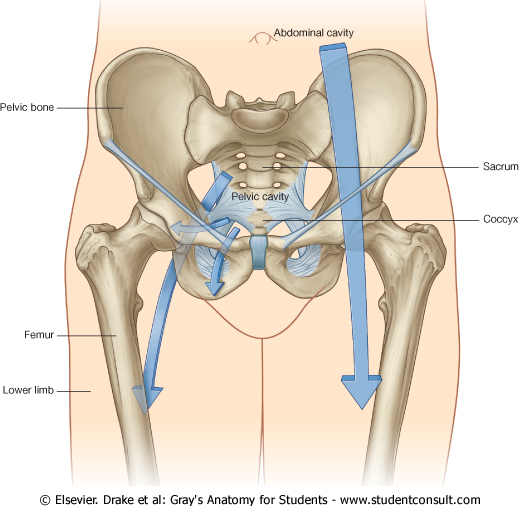 Os coxal
Grand foramen ischiatique
Cavité
 pelvienne
Petit foramen ischiatique
Espace entre l’os coxal et le ligament inguinal
(Ischiatique = sciatique)
Canal obturateur
Trou obturé
Membre inférieur
P Mertens 2025
3. Constitution
Os coxal droit
Os coxal gauche
Sacrum
Coccyx
Pelvis osseux
ou
Bassin
P Mertens 2025
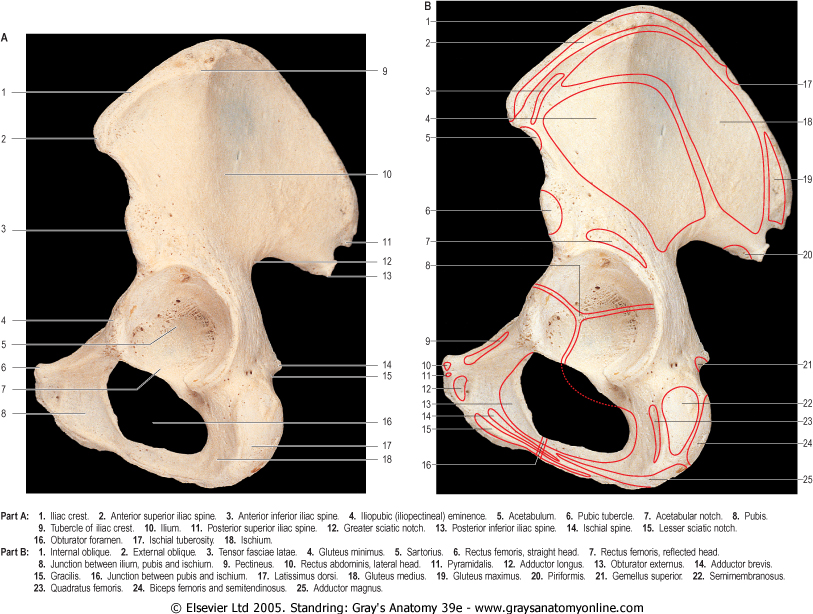 Crânial
Dorsal
Os coxal gauche
Face latérale
= Hélice
Vue exopelvienne
P Mertens 2025
Crânial
Ventral
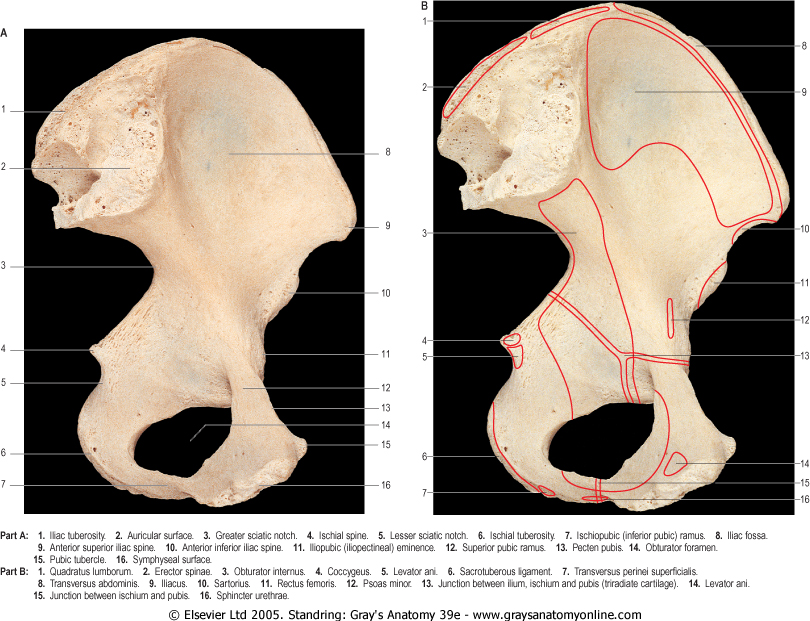 Os coxal gauche
Face médiale
= Vue endopelvienne
P Mertens 2025
Sacrum - Coccyx
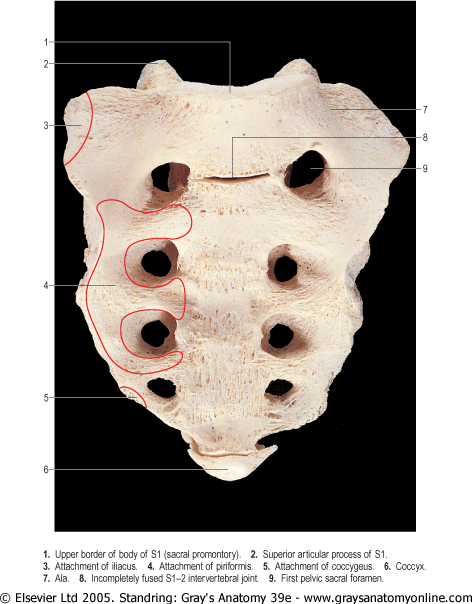 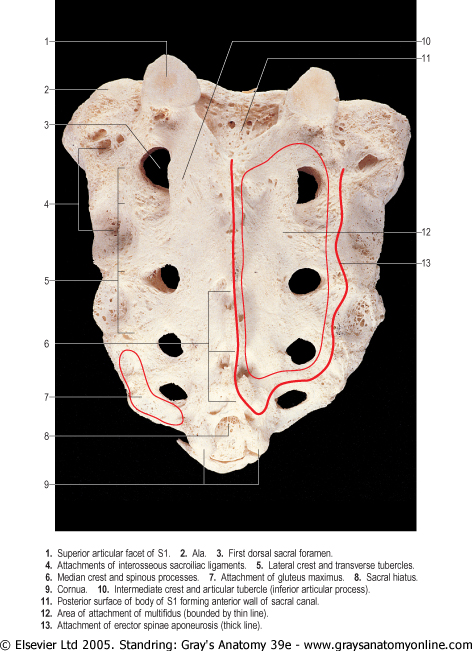 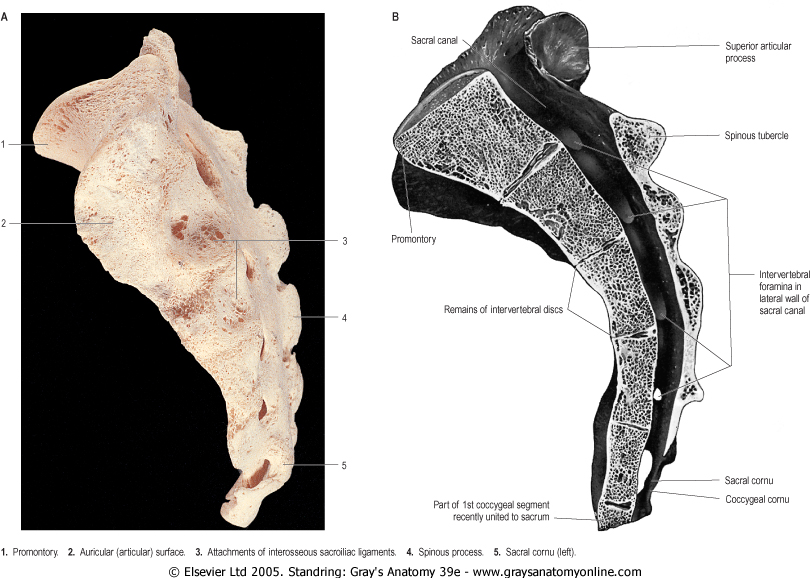 Vue dorsale
Vue ventrale
Vue latérale
Vue supérieure
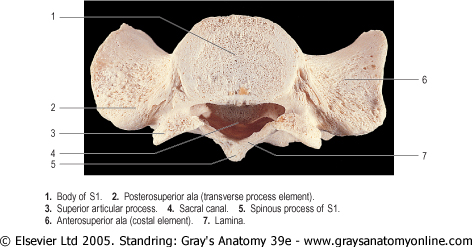 Vue supérieure
P Mertens 2025
4. Étude Descriptive
Os Coxal
 Sacrum
 Coccyx
3 parties à l’os coxal :
Ilion
Ischion
Pubis
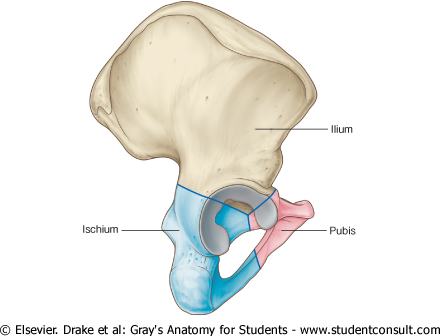 Aile
Corps
Branche supérieure
Corps
Corps
Branche inférieure
Branche
Vue exopelvienne – os droit
P Mertens 2025
3 points d’ossification primaire sont à l’origine des 3 parties de l’os coxal
Ces 3 os sont séparés durant leur croissance par le cartilage en Y au fond de la cavité acétabulaire.
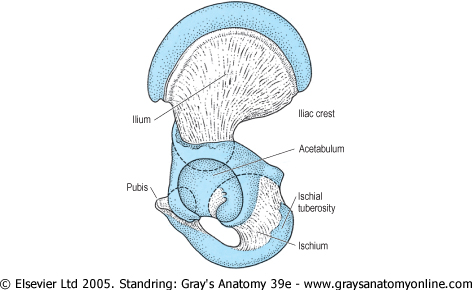 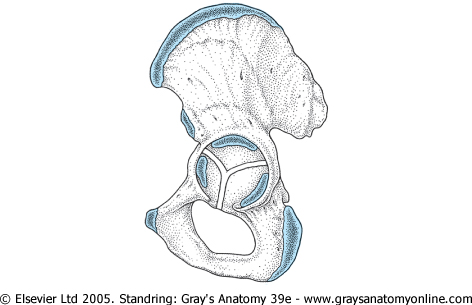 ILION
Naissance
Adolescence
PUBIS
Cartilage en Y
ISCHION
Vue exopelvienne – os gauche
P Mertens 2025
Vue exopelvienne
Vue endopelvienne
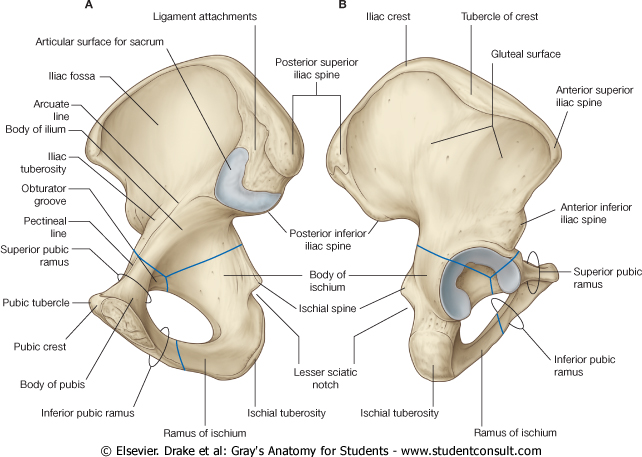 Insertions ligamentaires
Tubercule de la crête
Crête iliaque
Surface articulaire du sacrum
Face glutéale
Epine iliaque postérosupérieure
Fosse iliaque
Epine iliaque antérosupérieure
Ligne arquée
Corps de l’ilium
Muscle iliaque
Tubérosité iliaque
Muscles glutéaux
Sillon obturateur
Epine iliaque antéroinférieure
Ligne pectinée
Epine iliaque postéroinférieure
Branche supérieure du pubis
Grande incisure ischiatique
Branche supérieure du pubis
Corps de l’ischium
Tubercule du pubis
Épine ischiatique
Crête pubienne
Branche inférieure du pubis
Petite incisure ischiatique
Corps du pubis
Tubérosité ischiatique
Tubérosité ischiatique
Branche inférieure du pubis
Branche de l’ischium
Branche de l’ischium
Os coxal droit
P Mertens 2025
Acetabulum
Crânial
Ventral
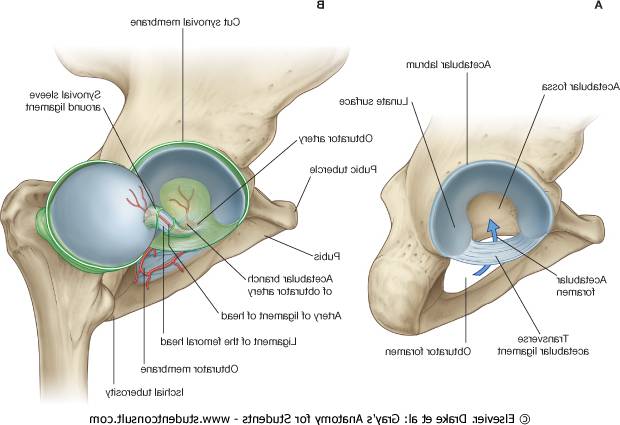 Labrum acétabulaire
Fosse acétabulaire
Surface semilunaire
Incisure
acétabulaire
Foramen acétabulaire
Ligamenttransverse acétabulaire
Foramen obturé
P Mertens 2025
Sacrum et coccyx
Crânial
Crânial
Crânial
Dorsal
Gauche
Droit
Vue dorsale
Canal sacral
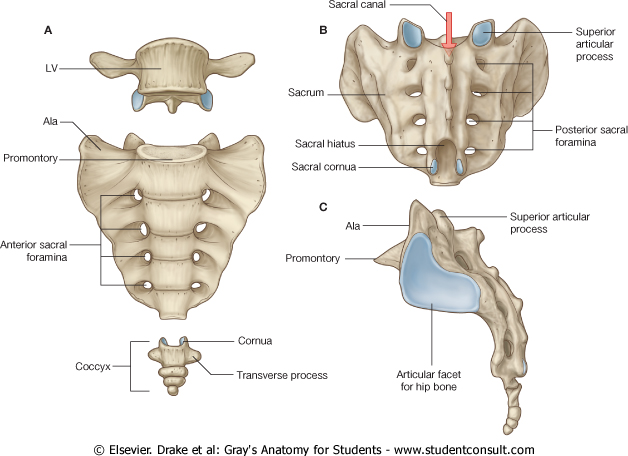 Processus articulaire supérieur
Foramens sacrés postérieurs
Aile
Hiatus sacral
Promontoire
Corne du sacrum
Processus articulaire supérieur
Aile
Foramens sacrés antérieurs
Promontoire
Vue latérale
Corne
Facette articulaire pour l’os coxal
Processus transverse
Vue ventrale
P Mertens 2025
5. Articulations & ligaments
Lombo-sacrales (1 cartilagineuse+ 2 synoviales)
 Sacroiliaques ( 2 synoviales)
 Symphyse pubienne (1 cartilagineuse)
 Sacro-coccygienne (1cartilagineuse)

Les articulations cartilagineuses ont une interface de fibrocartilage et ont une mobilité réduite.
Les articulations synoviales disposent d’une capsule, d’une membrane synoviale et de surfaces articulaires recouvertes de cartilage hyalin
P Mertens 2025
Crânial
Dorsal
Articulations lombosacrales et ligaments associés
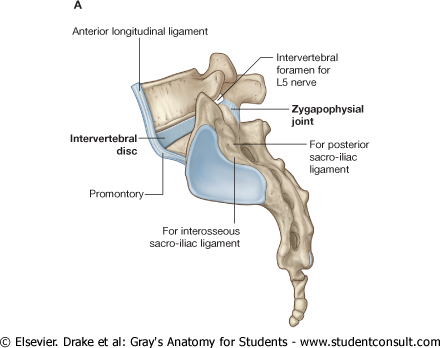 Ligament longitudinal antérieur
Foramen intervertébral pour le nerf L5
Articulation interapophysaire
Disque intervertébral
Insertion du ligament sacro-iliaque
postérieur
Promontoire
Surface articulaire pour l’os coxal
Insertion du ligament interosseux sacro-iliaque
Vue latérale gauche
P Mertens 2025
Articulations lombosacrales et ligaments associés
Ligament longitudinal antérieur
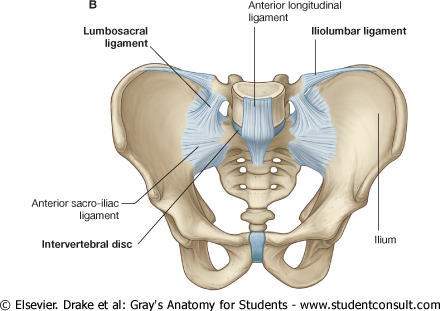 Ligamentlombosacral
Ligament lombo-iliaque
Crânial
Ligament sacroiliaqueantérieur
Gauche
Disque intervertébral
Articulations sacroiliaques
Ilion
Vue  antérieure
P Mertens 2025
Symphyse pubienne
Crânial
Gauche
Ligne pectinéale
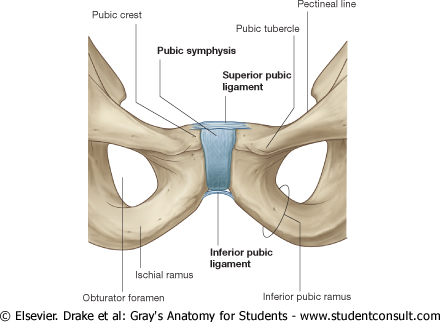 Crête pubienne
Tubercule (épine) du pubis
Symphyse pubienne
Ligament pubien supérieur
Vue antérieure
Ligament pubien inférieur
Branche de l’ischion
Branche inférieure du pubis
Foramen obturé
P Mertens 2025
Poids
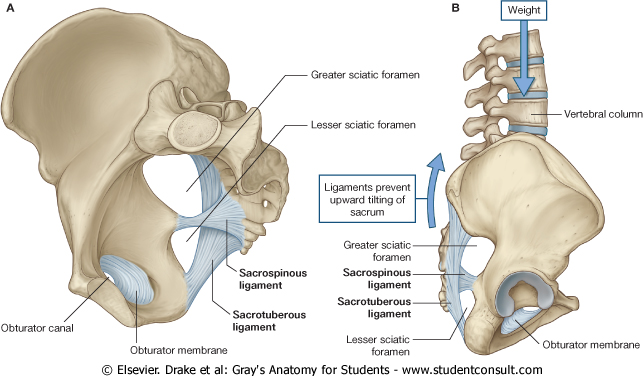 Grand foramen ischiatique
Colonne vertébrale
Petit foramen ischiatique
X
Ligaments prévenant le déplacement du sacrum vers le haut et l’arrière
Grand foramen ischiatique
Ligament sacroépineux
Ligament sacroépineux
Ligament sacrotubéral
Ligament sacrotubéral
Canal obturateur
Membrane obturatrice
Petit foramen ischiatique
Membrane obturatrice
Vue exopelvienne
Vue endopelvienne
P Mertens 2025
6. Détroits et diamètres
Détroits supérieur et inférieur
Différences intersexuelles
Diamètres
P Mertens 2025
P Mertens 2024
Ouverture supérieure du pelvis
= détroit supérieur
Bord antérieur de l’aile du sacrum
Articulation sacroiliaque
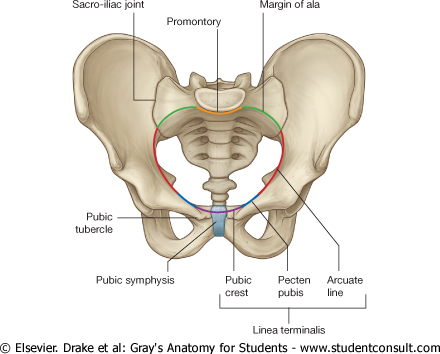 Promontoire
Tubercule du pubis
Crêtepubienne
Ligne pectinée
Ligne arquée
Symphyse pubienne
= Ligne terminale   =  Ligne oblique
P Mertens 2025
Ouverture inférieure du pelvis
= détroit inférieur
Face post. Symphyse pubienne
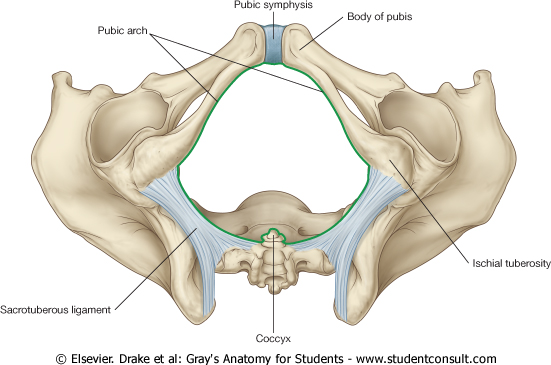 Corps du pubis
Branche ischio- pubienne
Tubérosité ischiatique
Ligament sacrotubéral
P Mertens 2025
Ouverture supérieure du pelvis féminin et masculin
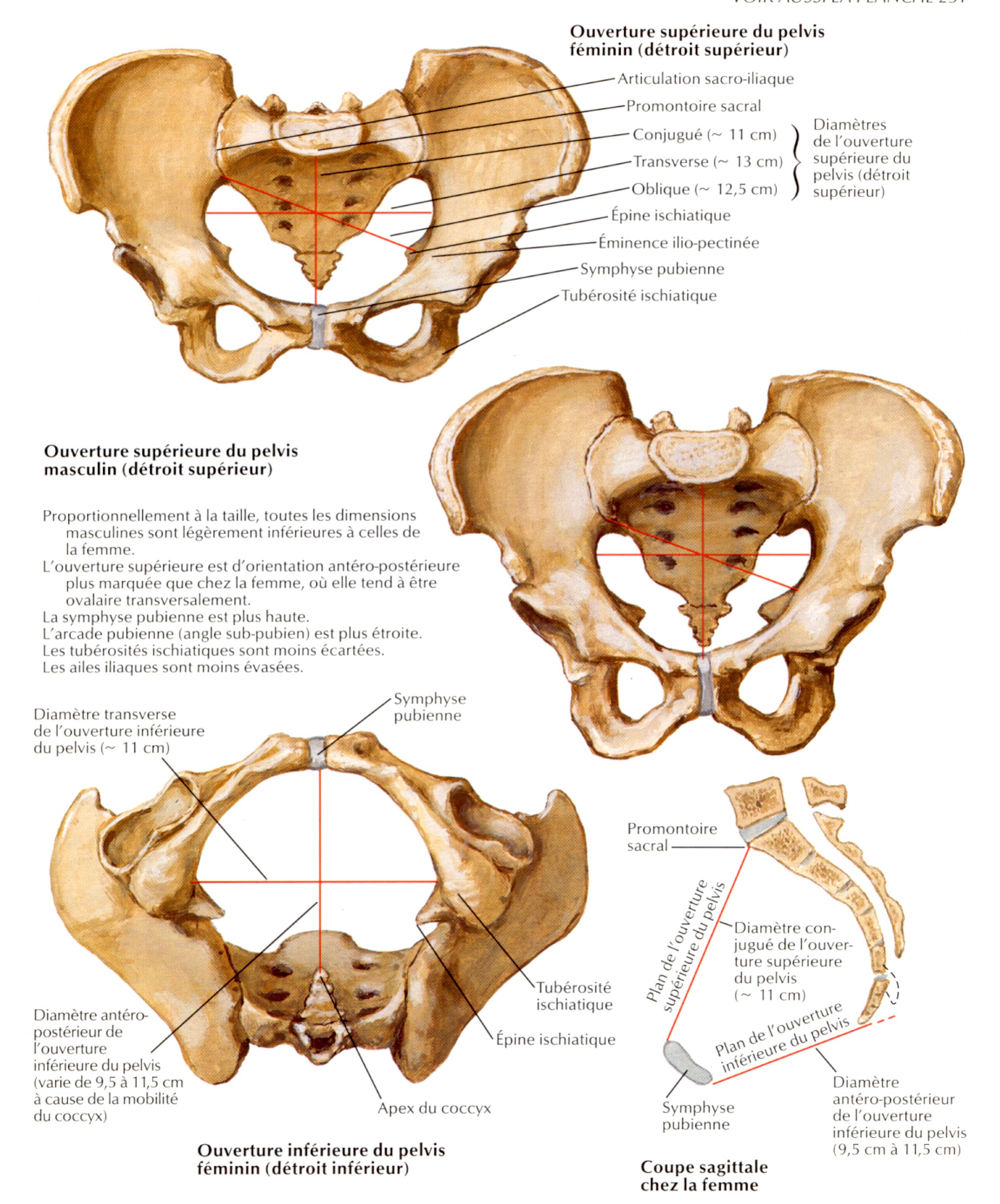 + circulaire
+ horizontale
+ triangulaire
P Mertens 2025
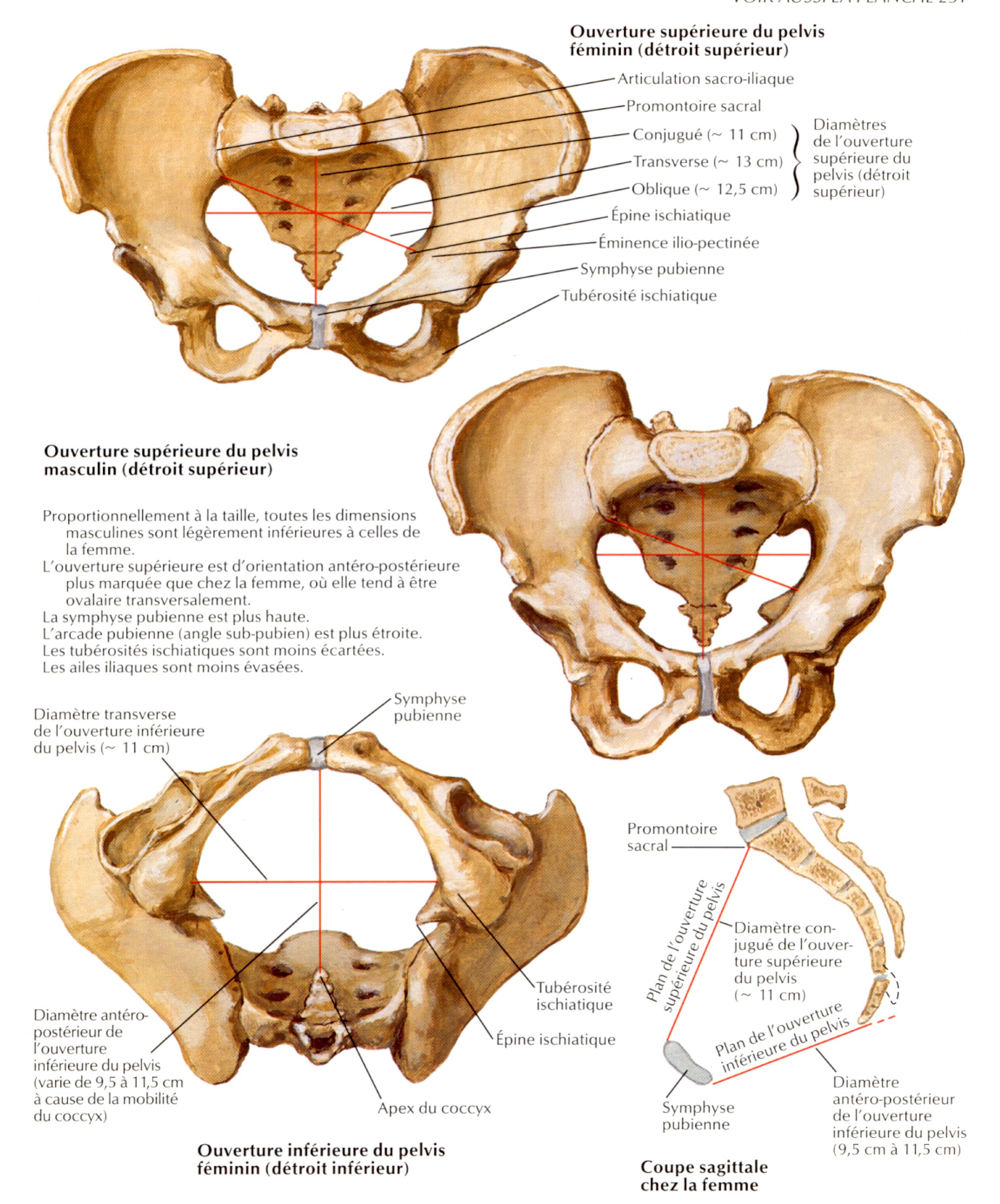 CONJUGUE = 11 cm
TRANSVERSE = 13 cm
OBLIQUE = 12,5cm
Diamètres de l’ouverture supérieure du pelvis féminin
P Mertens 2025
Diamètres de l’ouverture inférieure du pelvis féminin
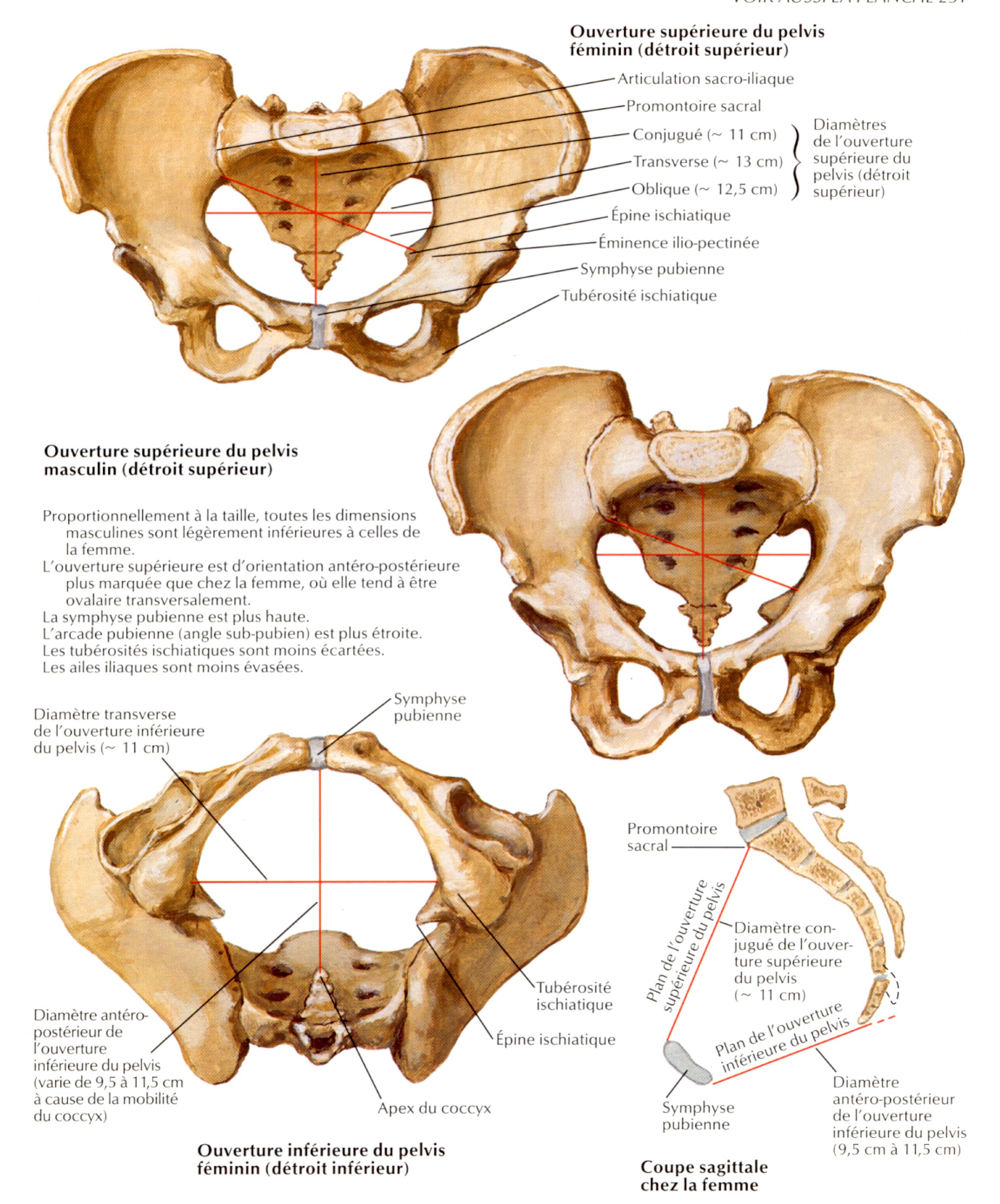 ANT-POST = 9,5 à 11,5 cm
TRANSVERSE = 11 cm
P Mertens 2025
6. Exploration du bassin osseux
Clinique : interrogatoire, inspection, palpation
Imageries
P Mertens 2025
P Mertens 2024
Exploration du bassin osseux
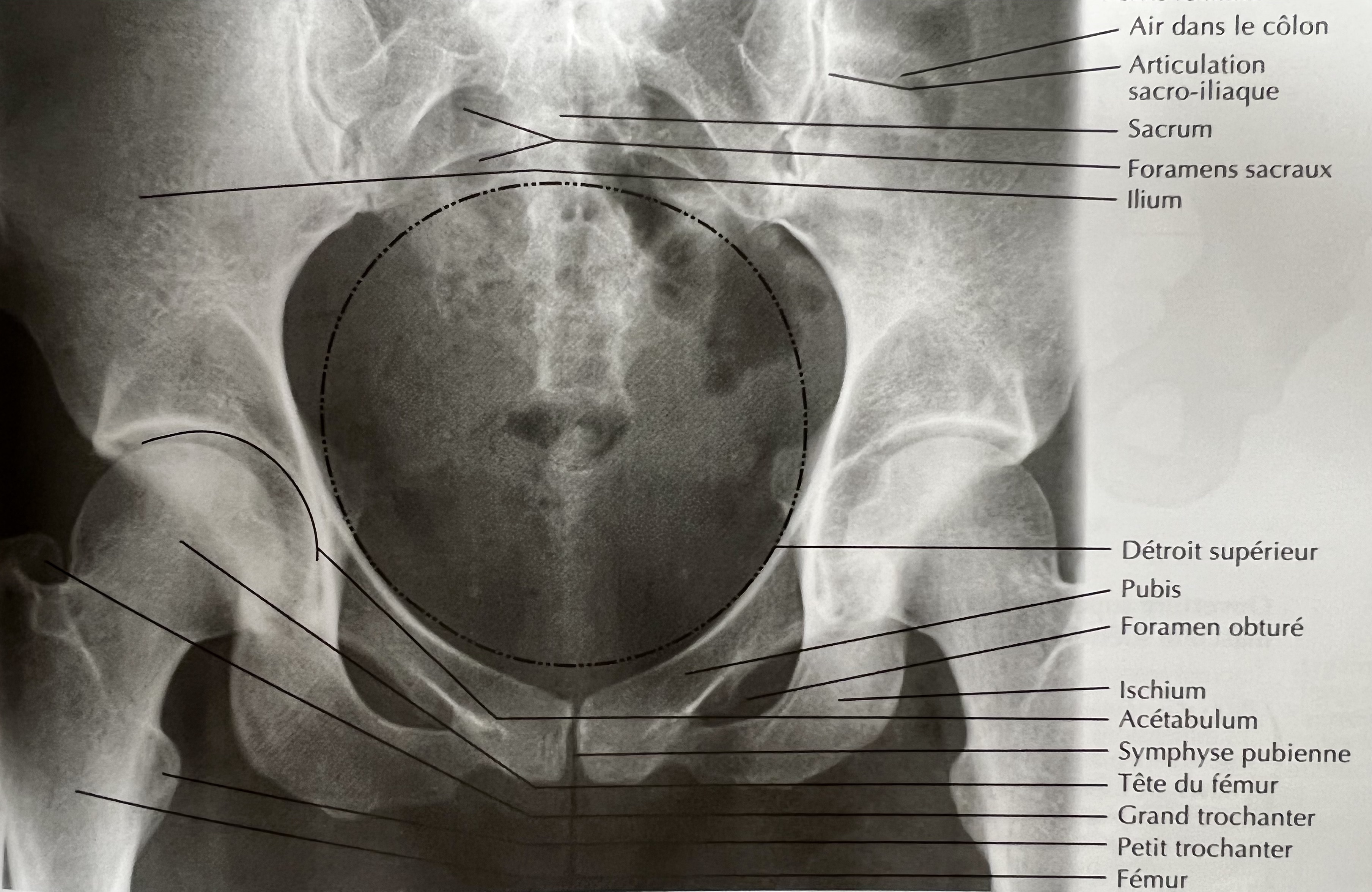 RX de face
P Mertens 2025
Exploration bassin osseuxpar Scanner
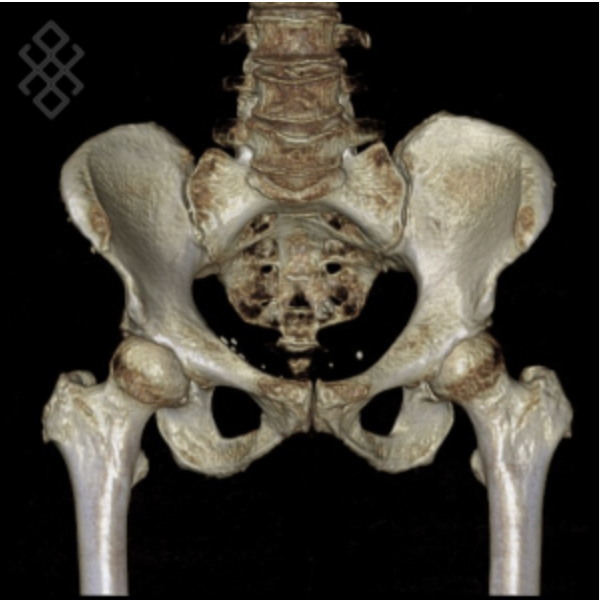 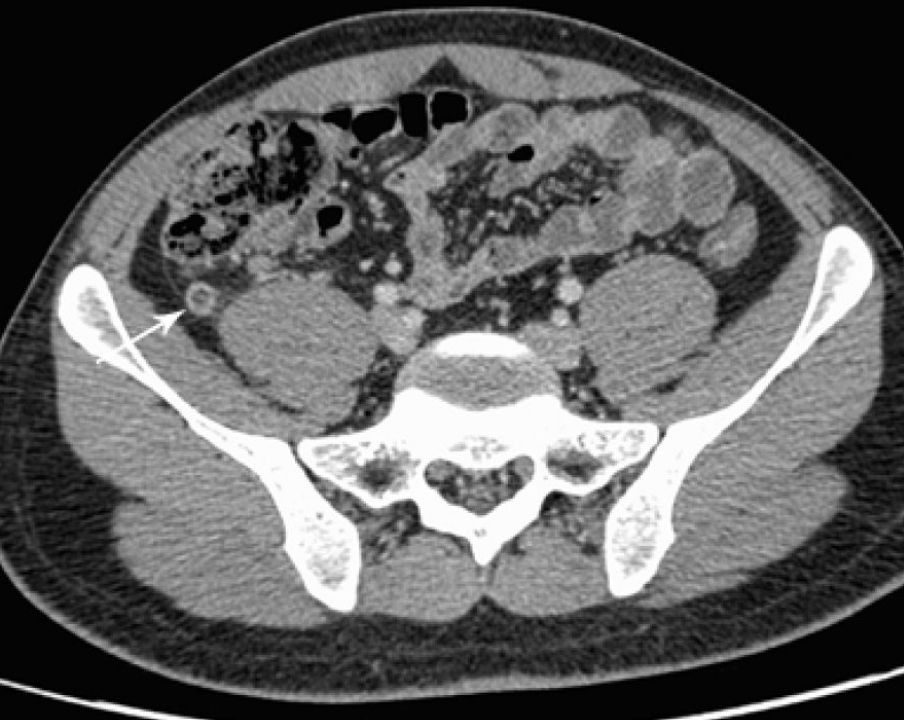 Coupe axiale
Reconstruction pseudo-3D
P Mertens 2025
Conséquences des pathologies du bassin osseux
Biomécanique : sur maintien des postures et la déambulation
Viscérales : Urinaire, génital, digestif…
Voies de passage vers membre inf. : vasculaires et neurologiques
P Mertens 2025
Vascularisation artérielle et veineuse très importante
dans le pelvis
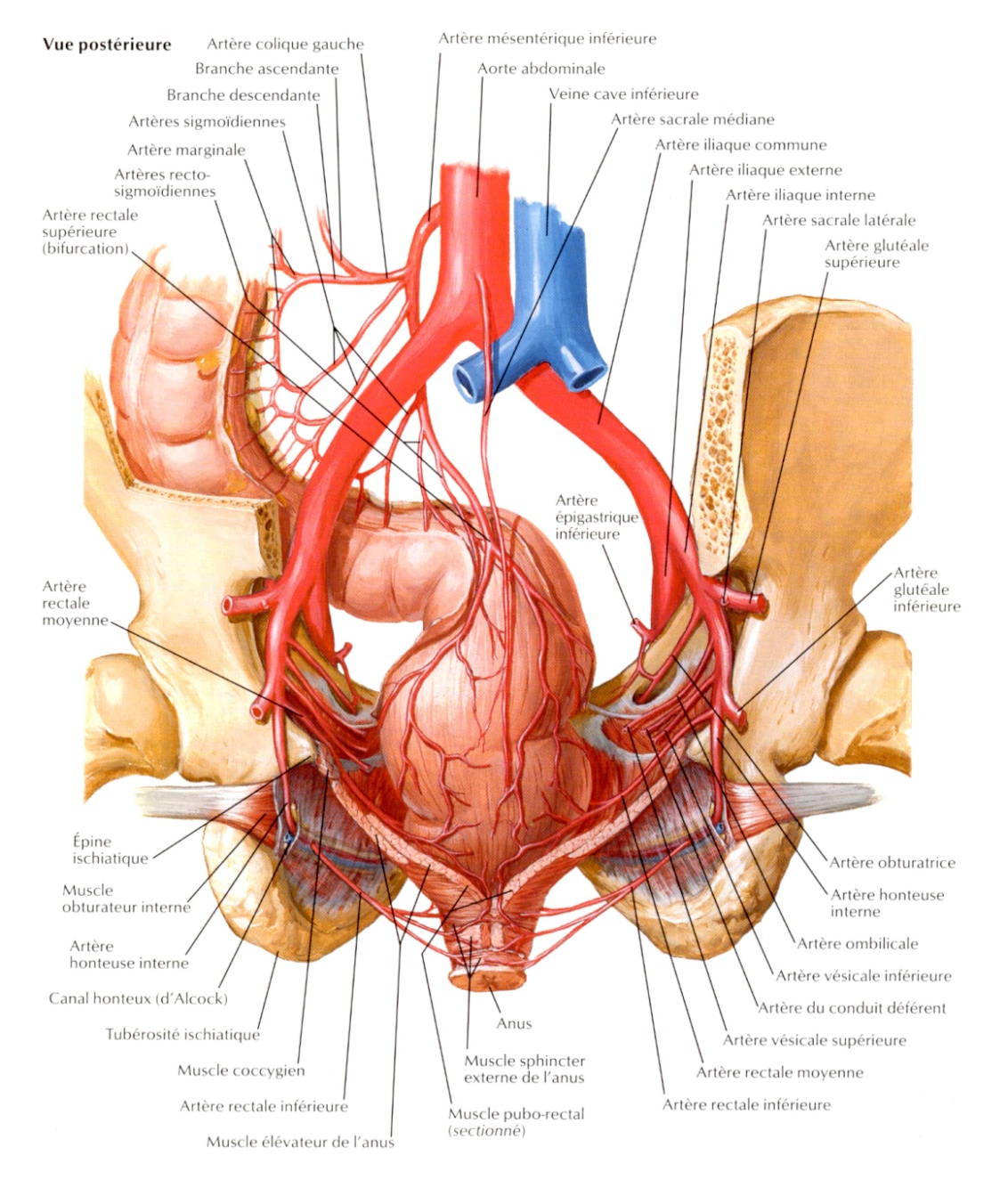 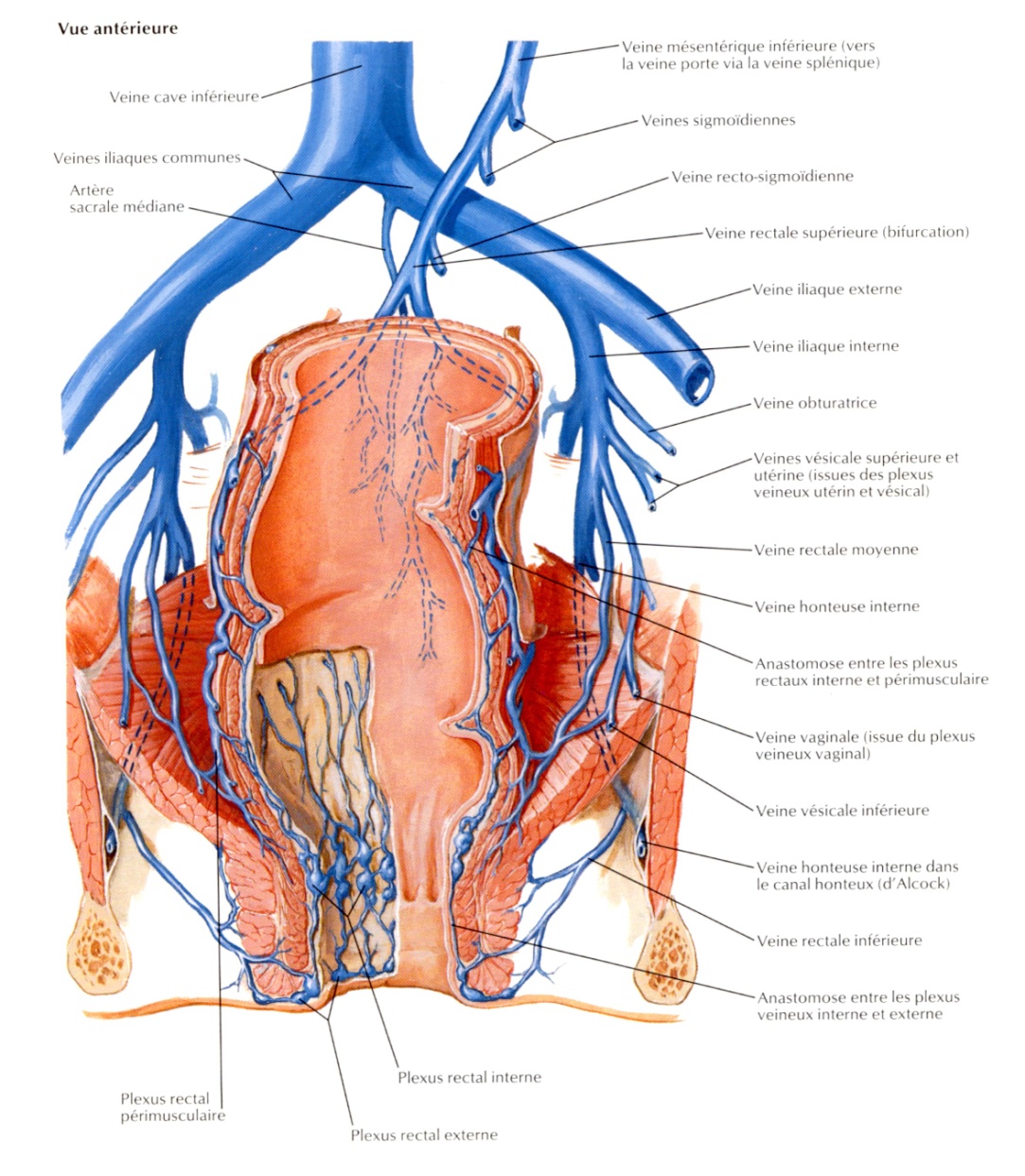 P Mertens 2025
Innervation riche et  nombreux nerfs de passage
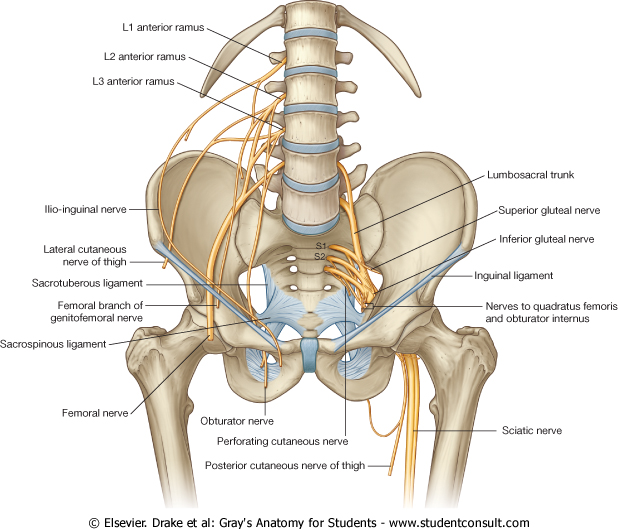 P Mertens 2025
Pelvis osseuxFIN
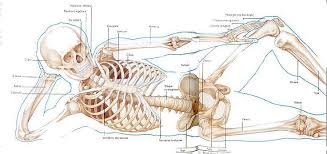 P Mertens 2025